Montgomery County, Maryland
Advisory Committee Interim Meeting #1Rental housing Study
June 26, 2015

Presented by:
Kyle Talente, Vice President & Principal
	RKG Associates, Inc.
Jesse Wiles, Chief Operations Officer
	APD Urban Planning and Management, LLC
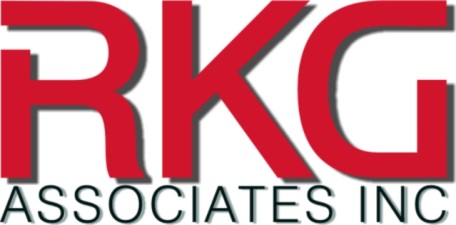 MEETING AGENDA
Staff Changes

Revision to Summary of Last Month’s Meeting

Presentation of Submarket Boundaries

Neighborhood Analysis Introduction

Contacts/Stakeholder Discussion

Next Steps
STAFF CHANGES
PROJECT ORGANIZATION
CONTACT INFORMATION
Ms. Elizabeth Davison
Acting Chief of Research and Special Projects 
Montgomery County Planning Department
8787 Georgia Avenue
Silver Spring, MD 20910
301-650-5600

Mr. Kyle Talente
Vice President & Principal
RKG Associates, Inc.
300 Montgomery Street #203
Alexandria, VA 22314
703.739.0965 x1
kst@rkgassociates.com
SUBMARKET BOUNDARY DISCUSSION
HOW WILL THEY BE USED?
All analyses will be done at County and submarket level
Determine imbalance of market
Internally and inter-market
Gap analysis will discern market disparities
Influence cost-benefit assessment
Model neighborhood analysis provides nuanced assessment
Component of best practices analysis
Not all programs will work everywhere!
SUBMARKET BOUNDARIES
Collaboration between Planning Staff and Consulting team
Considered a number of factors
Demographics
Economic base
Development patterns
Market conditions
Transportation
Natural boundaries
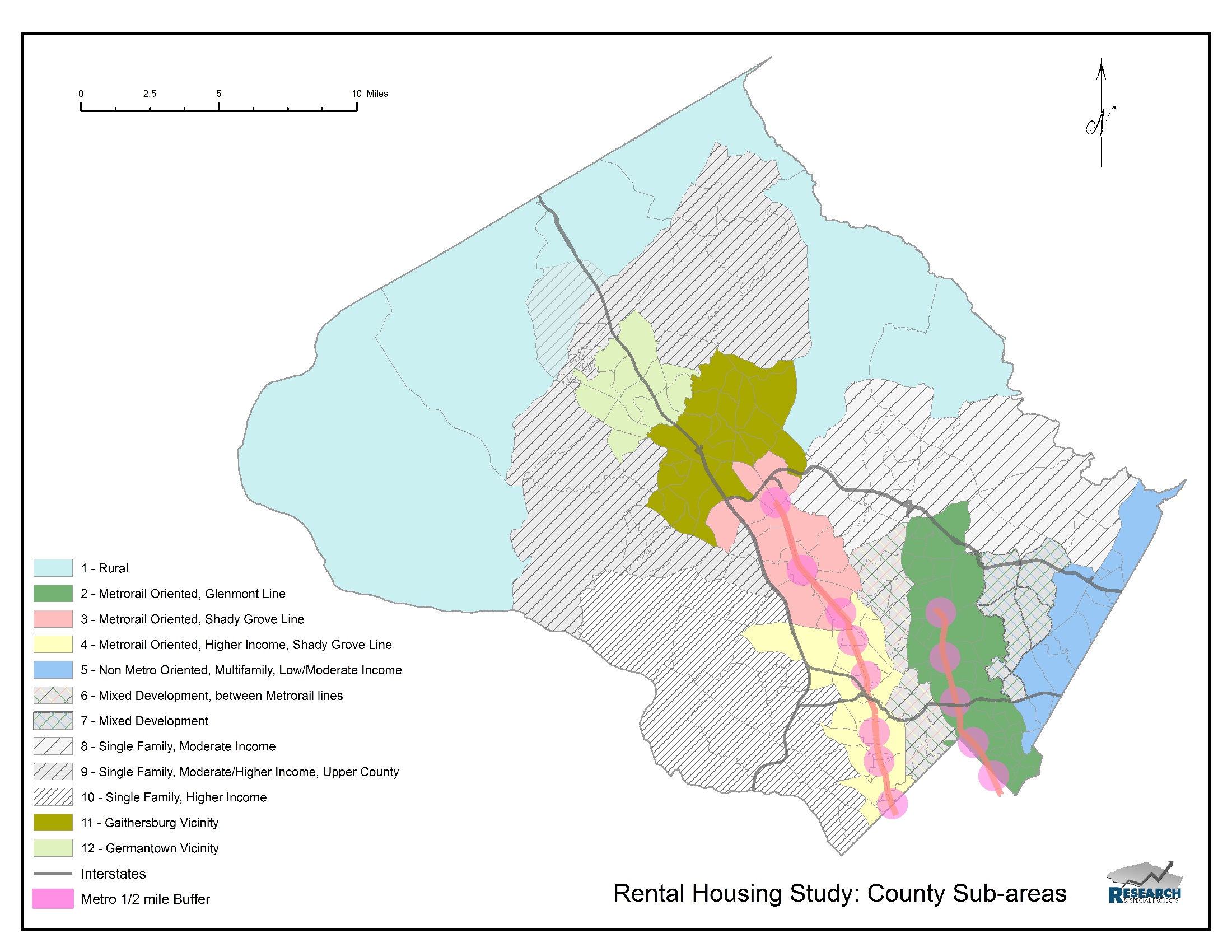 SUBMARKET BOUNDARIES
Analysis both Countywide and
MODEL NEIGHBORHOOD INTRODUCTION
Model Neighborhood Types
Up and coming
Neighborhood characteristics most desirable for both existing and new residents and businesses
Stabilized
Existing neighborhood characteristics demonstrate traditional values but not attracting upwardly mobile residents and businesses 
At-risk/transitional
Neighborhood characteristics that demonstrate indicators of destabilization or deferred reinvestment
Disinvested
Clear signs of disinvestment and early signs that could lead to blighted neighborhood conditions
Assessment Process
Analysis of Existing Conditions
Refinement of Model Neighborhood Criteria
Decision Making Matrix
Identify areas/neighborhoods that hold greatest potential for enhancing/preserving/increasing affordable rental housing
Analysis Refinement
Block analysis
Model Neighborhood Programming
Integration of ADVISORY Committee
Model Neighborhood Type Criteria
Create matrix of defining criteria
Prioritization of Identified Model Neighborhoods
Interactive discussions to select model neighborhoods
Guiding Principles
Short term opportunity
Models for other similar neighborhoods
Stabilize/enrich areas beyond immediate project area
NEXT STEPS
PROJECT TIMELINE
P R O J E C T     T I M E L I N E